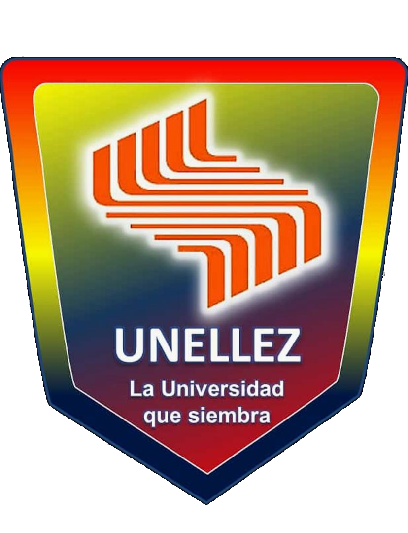 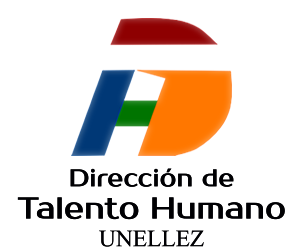 PLAN DE FORMACIÓN PERMANENTE DIRIGIDO A LOS TRABAJADORES ADMINISTRATIVOS Y OBREROS DE LA UNELLEZ
Esp. Yoanis Pérez
Director de Talento Humano
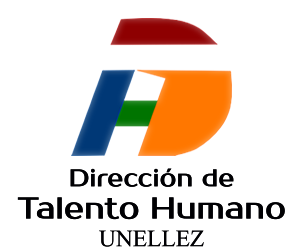 Presentación
El Plan de Formación Permanente de Talento Humano, constituye un instrumento que determina las prioridades de formación de los trabajadores administrativos y obreros de la UNELLEZ.
DTH  plantea  la formación  a  Distancia,  buscando  la eficiencia y productividad en el desarrollo de las  actividades y  elevando  el rendimiento, la moral y el ingenio creativo del  trabajador  universitario.  
El Plan de formación permanente está dirigido a los trabajadores adscritos a los cuatros (04) Vicerrectorado, Programas y extensiones, agrupados en áreas específicas de acuerdo a su grupo por área de trabajo con temas específicos e integrales, los cuales están concatenados con lo exigido en el Manual de Cargo OPSU, así como también los resultado  obtenidos en la Evaluación de Desempeño.
Un trabajador motivado y trabajando en equipo, se convierte en el pilar fundamental de una organización exitosa.
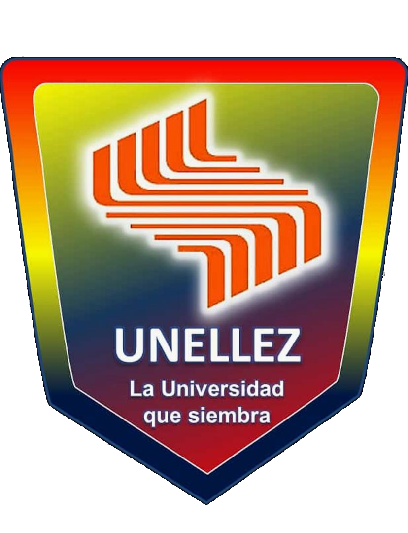 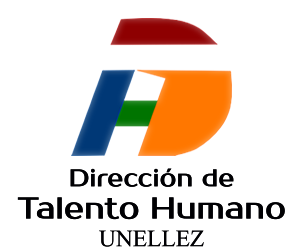 VER EL PLAN COMPLETO
Clic en
la imagen para 
ver documento 
completo
DESARROLLO DEL PLAN DE FORMACIÓN PERMANENTE
1
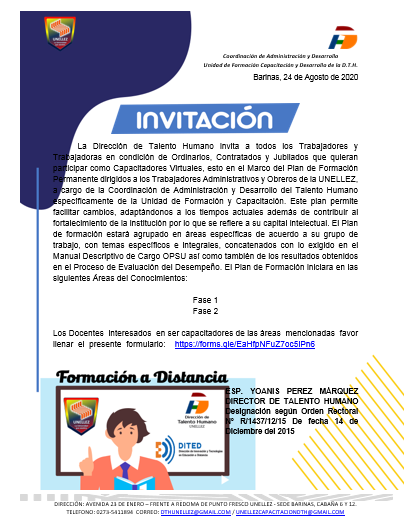 Publica
Invitación a Formadores
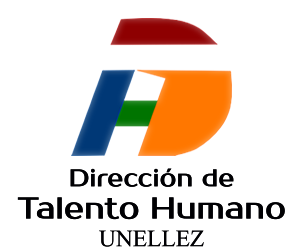 El personal
Docente o Administrativo se postula en formulario en línea como Formador  de las Fases publicadas
Publica invitación al Personal a que participe en el curso
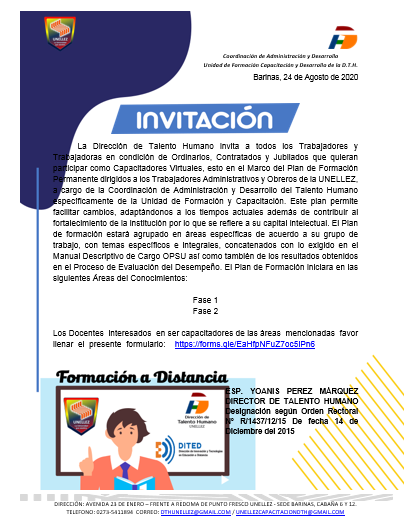 3
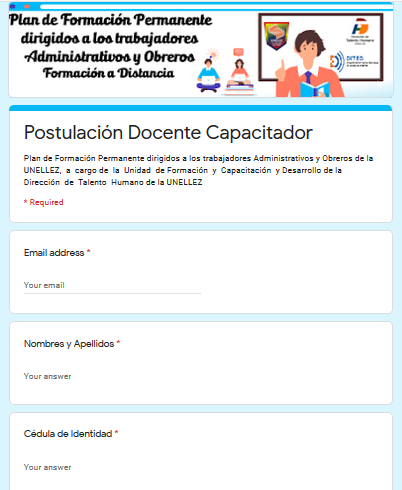 Publica  cronograma
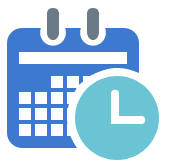 2
DTH  evalúa candidatos y asigna espacio en el campus virtual al Formador elegido.
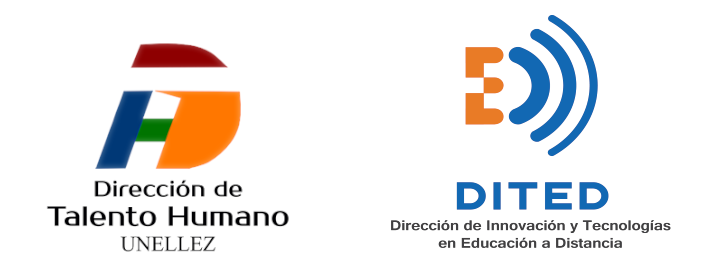 Alianza
El Plan de Formación Permanente de Talento Humano, cuenta  con:
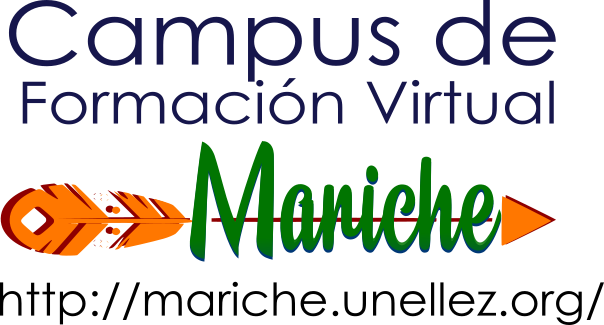 mariche.unellez.org
DTH  evalúa candidatos que cumplan con la acreditación como Tutores virtuales por parte de la  DITED  y asigna espacio en el campus virtual al Formador elegido, para que este desarrolle la temática  por la que fue  seleccionado.
Para aquel personal que se postule sin acreditación como tutor virtual se habilitarán espacios Foro-Chat para el desarrollo de la temática por la que fue seleccionado.
Plataforma Recibida
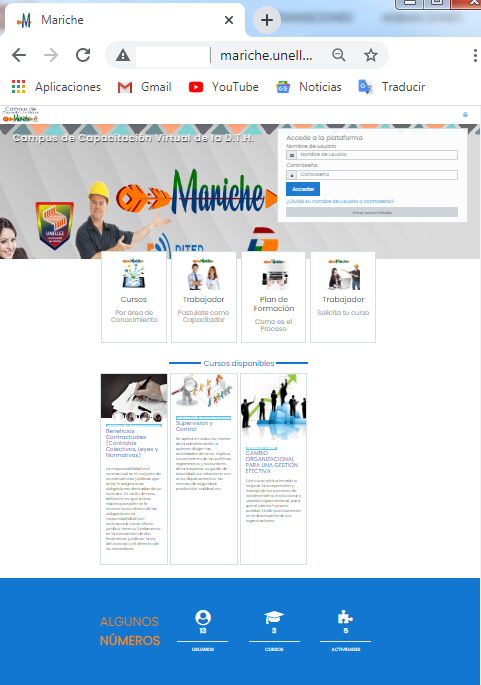 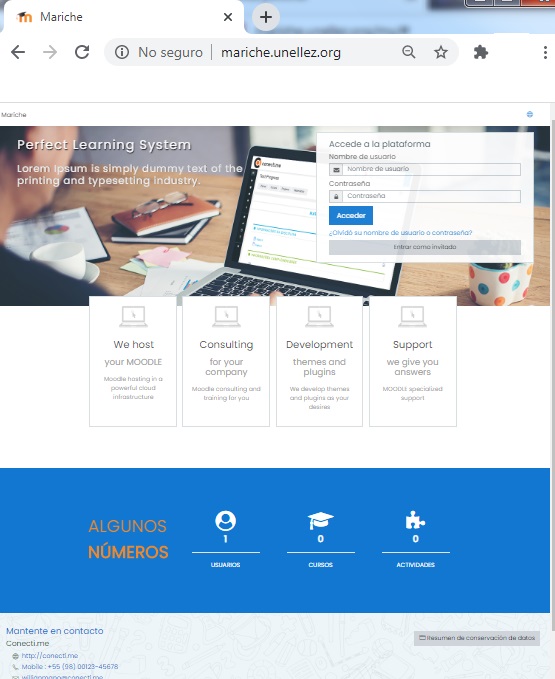 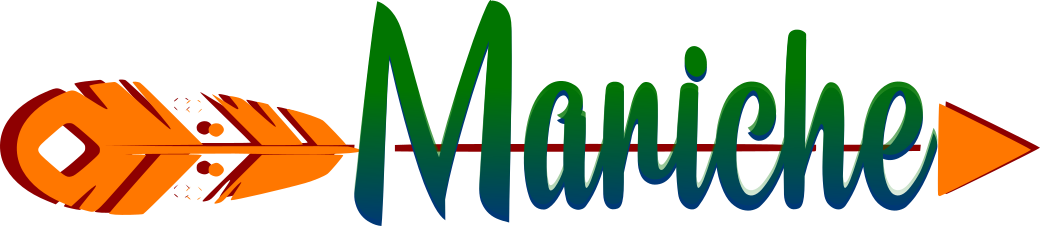 Plataforma Customizada
El Plan de Formación Permanente de Talento Humano, contempla:
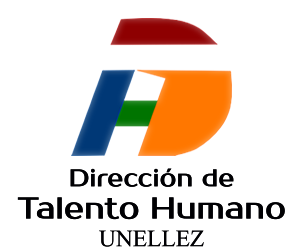 Capacitación a distancia por
Siempre con el acompañamiento y  dirección de la Coordinación de Administración y Desarrollo del Talento Humano a través de la Unidad de Formación Capacitación adscrita  a la D.T.H.
Medios no convencionales
Foro-Chat
Medio tradicional
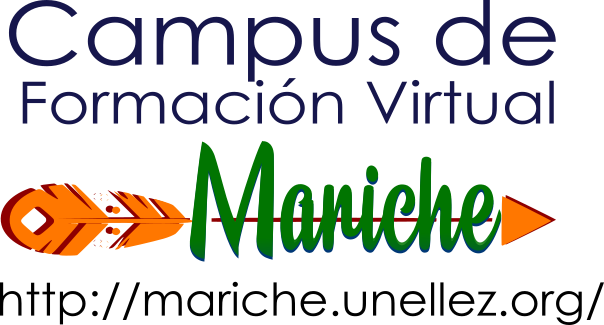 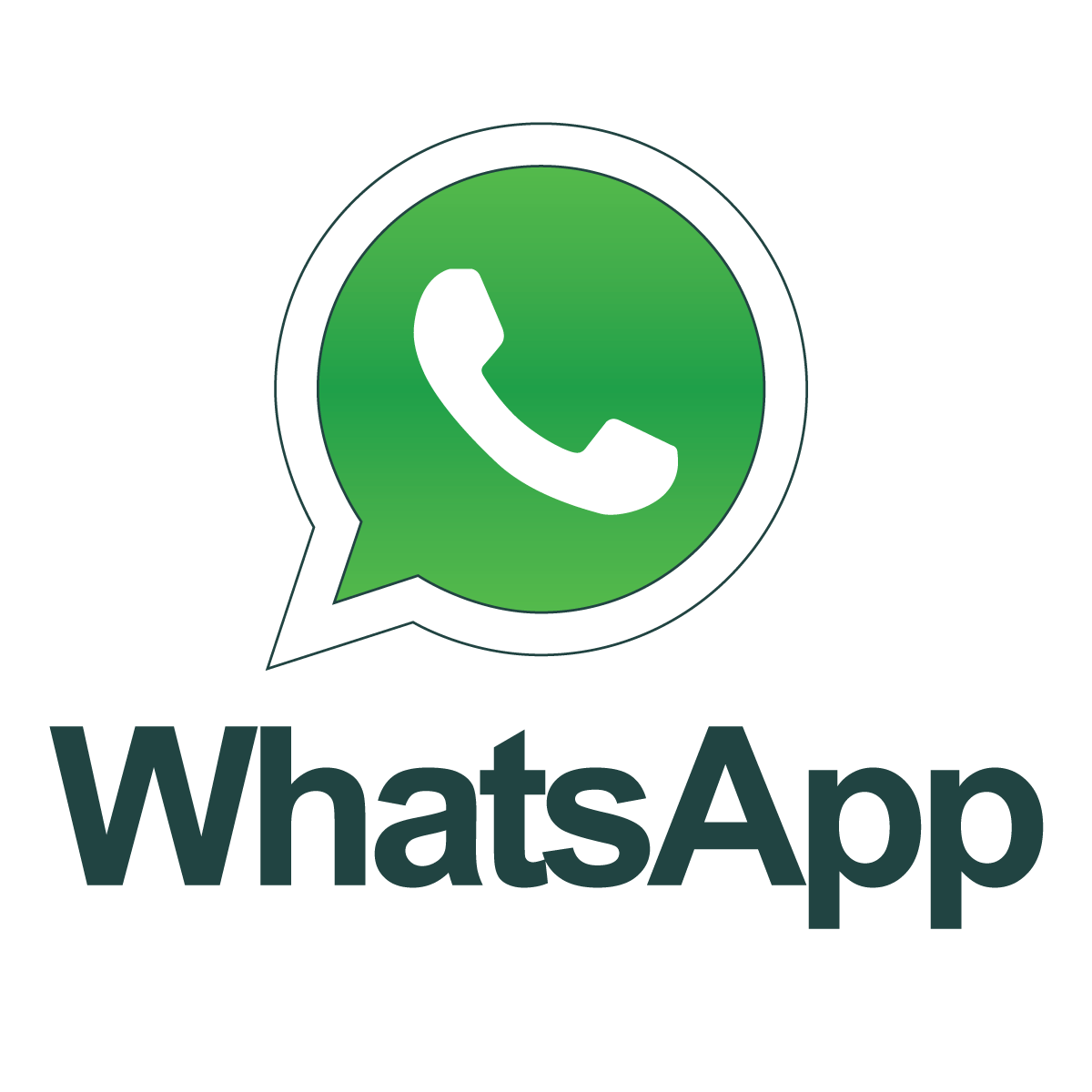 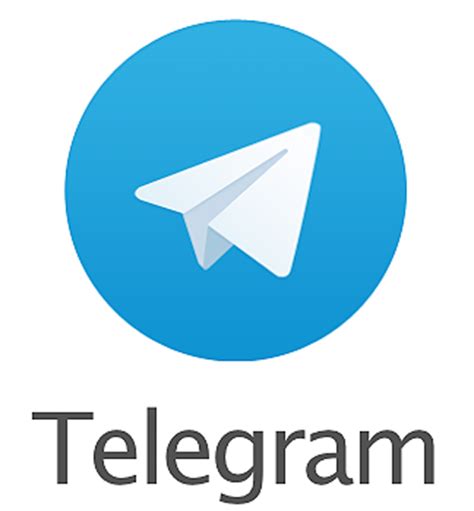 La meta, brindar formación en las distintas áreas de conocimiento a todos los trabajadores dependiendo de sus medios